Právní novinky ZŠ a SŠ
Mgr. Bc. Vítězslav Němčák, Ph.D.
19. 11. 2018
Právní předpisyVšechny předpisy jsou dostupné na:www.msmt.cz Záložka „Ministerstvo“ odkaz „Legislativa“
Podpůrná opatření u přijímacích řízení na SŠ
Novela vyhlášky č. 353/2016 Sb., o přijímacím řízení ke střednímu vzdělávání, účinná od 1. 11. 2018

Doposud řešeno pouze metodickými dokumenty

Podpůrná opatření z vyhlášky č. 27/2016 Sb. se neuplatní

Výčet podpůrných opatření v příloze vyhlášky
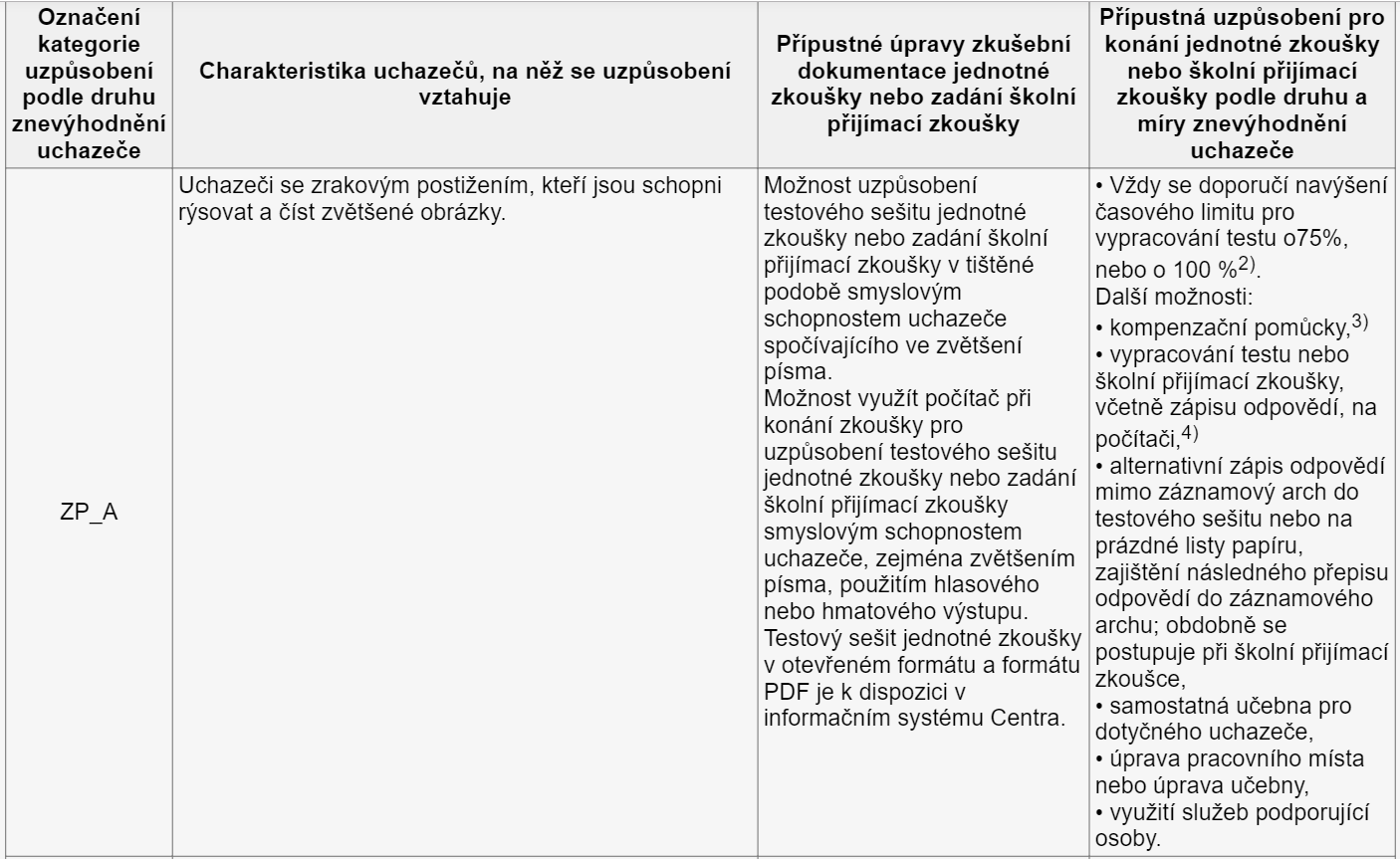 Podpůrná opatření u přijímacích řízení na SŠ
Informovaný souhlas (§ 13 odst. 9)

Podporující osoba (§ 13a)

Hodnocení přijímacího řízení osob podle § 20 odst. 4 školského zákona (§ 14)

Na okraj: neuplatnění zápisového lístku (§ 17 odst. 7)
Školní družiny
Novela vyhlášky č. 74/2005 Sb., o zájmovém vzdělávání, účinná od 1. 9. 2018

Souvislost s reformou financování regionálního školství

Nejnižší počet účastníků (§ 10 odst. 2 a 3)
Pravidelná denní docházka (§ 2 odst. 3)
Zřizování dalších oddělení (§ 10 odst. 5 a 6)
Předpokládané počty pedagogů
Nová vyhláška č. 161/2018 Sb., o předkládání údajů o předpokládaných počtech pedagogických pracovníků a jejich platovém zařazení

Souvisí s reformou financování regionálního školství

Nezávazný výhled změn přímé pedagogické činnosti oproti minulému 30. 9.
Sběr od 31. 5. do 10. 6. k nadcházejícímu 30. 9.
Víceoborové třídy středních škol
Novela vyhlášky č. 13/2005 Sb., o středním vzdělávání a vzdělávání v konzervatoři, účinné od 1. 9. 2018

Souvislost s reformou financování regionálního školství a nařízením PHmax

Stanovení podmínek vzniku víceoborových tříd (§ 2a, 2b)
Zvláštní pravidla pro obory s talentovou zkouškou (2c)
Přechodná ustanovení vyhlášky i nařízení PHmax
Legislativní aktuality a výhledy
Z Poslanecké sněmovny 
Přípravné třídy
Příplatky pedagogických pracovníků
Počet přijímaných na střední školu
Přístupnost webových stránek

Plán prací vlády např.:
Novela vyhlášky č. 27/2016 Sb.
Novela zákona o pedagogických pracovnících
Novela školského zákona
Děkuji za pozornost




vitezslav.nemcak@msmt.cz